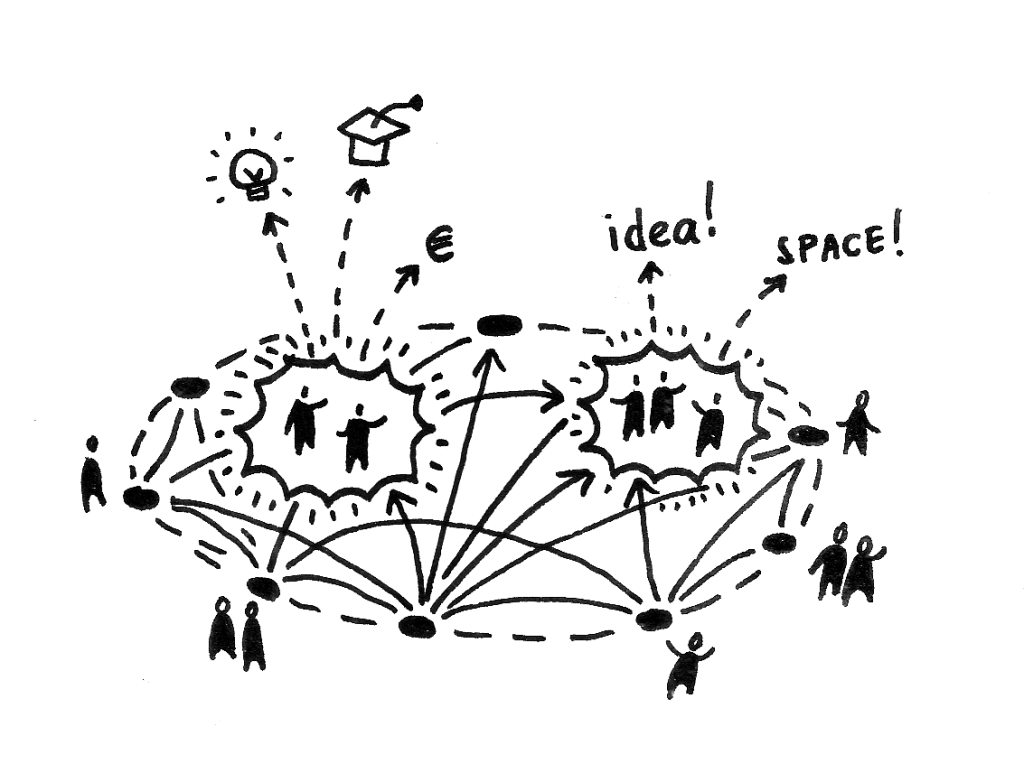 Lessons in SerendipityMy EdD journey
Emma Kell
Assistant Principal , Francis Combe Academy, Watford
Supervisor: Professor Paul Gibbs, Middlesex University
Emma Kell: Shifting Identities, Middlesex University, 19 June 2014
Shifting Identities: A Mixed-Methods Study of the Experiences of Teachers who are also Parents
Key research question: 
What is the influence of parenthood on teacher identity, effectiveness and well-being? 

Subsidiary questions:
What are the factors, at micro, macro and meso level, that affect teacher-parent identity?  
Which practices and policies are effective in promoting well-being and effectiveness of teacher-parents and how could policy be further developed in this area?
Emma Kell: Shifting Identities, Middlesex University, 19 June 2014
Writing my life!
Nurturing role
Writing for impact
EdD
Questions
Learning Curves
[Speaker Notes: Personal – 5 years as a teacher-parent, writing as self-expression, desire to ‘make a difference’
Professional – learning curves, constant re-evaluation, relationships and contacts, adults and children – well-being and effectiveness
Academic – background in existentialism the nouveau roman, the Berlin Wall – philosophy meets practicality. Emphasise EdD Year 1 – Grounding for further study. Steep learning curve. Getting to grips with academic standards and principles (always someone to disagree / agree! Make your case strongly etc.)

EdD – change to bring it all together – blurrring boundaries and reducing polarities – theme of the research!]
Teacher Identity, Teacher Wellbeing
Teachers have hearts and bodies, as well as heads and hands, though the deep and unruly nature of their hearts is governed by their heads, by the sense of moral responsibility for students and the integrity of their subject matter which are at the core of their professional identity. They cannot teach well if any part of them is disengaged for long. (Nias, 1996, p.305)
Emma Kell: Shifting Identities, Middlesex University, 19 June 2014
Theoretical model
INFLUENCES ON TEACHER-PARENT IDENTITY
Barriers, conflicts
Enablers, role-enrichment
Model based upon Bronfenbrenner’s Ecological Theory (1979) – my interpretation
Rethinking identity(and rethinking and rethinking)
[Speaker Notes: Galt 
Talk about Pragmatism – brings together experiences as academic and teacher
Acknowldge criticisms of pragmatism: Importance of relations theory / methods / data – advises retaining some elements of the dichotomy ‘to guard against a creeping pragamatism and an absence of theoretical perspective (Brannen p.33) – DANGER.]
Methodologies and Methods
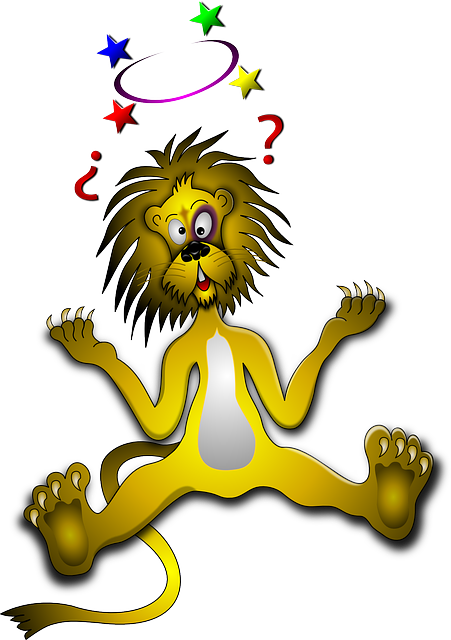 Emma Kell: Shifting Identities, Middlesex University, 19 June 2014
Emerging Findings… and Exciting Opportunities
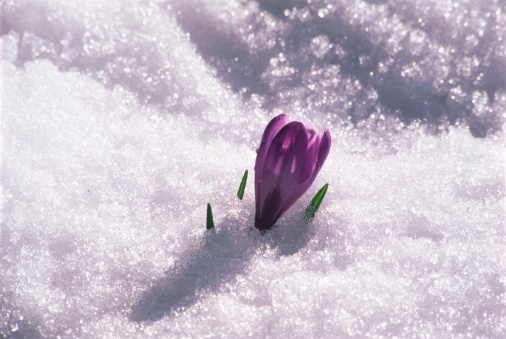 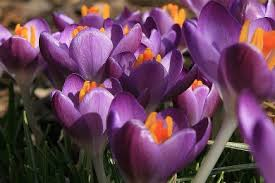 Emma Kell: Shifting Identities, Middlesex University, 19 June 2014
Impact?
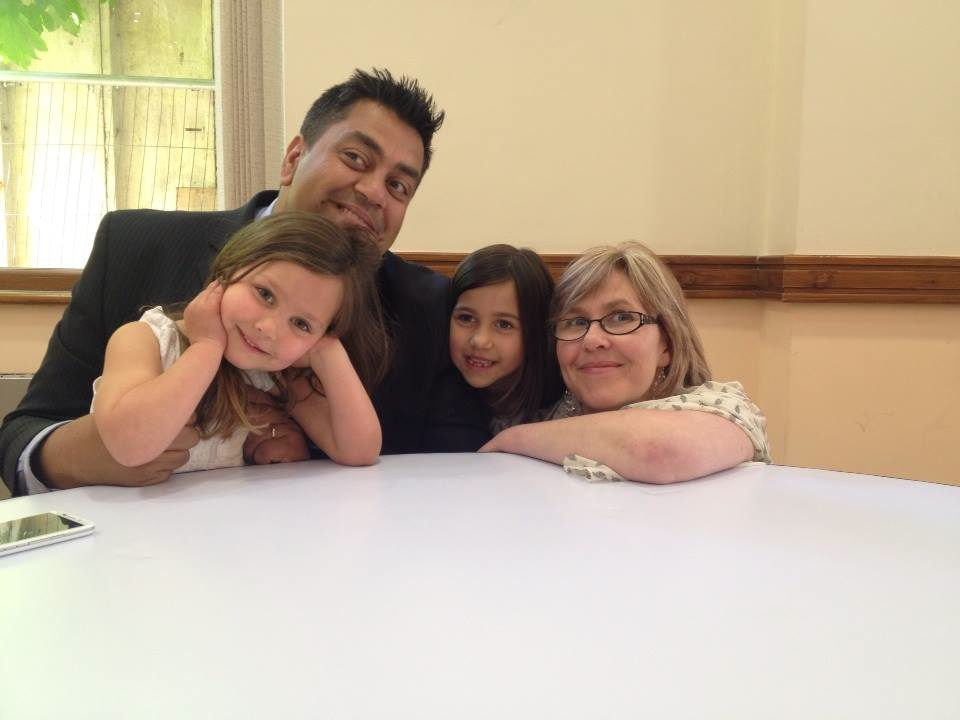 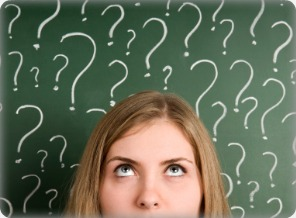 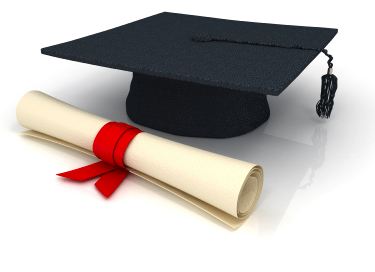 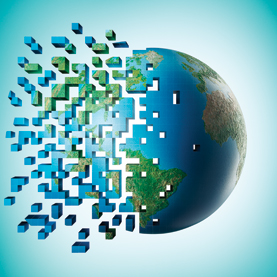 Emma Kell: Shifting Identities, Middlesex University, 19 June 2014
First publications….
Relational Schools
http://relationalschools.org/being-a-teacher-being-a-parent-is-being-good-enough-good-enough-part-1/

Teacher Support Network
http://www.teachersupport.info/blog/30-april-2014/balancing-teaching-and-parenthood#.U53fx5SwJXA

The Guardian (on my research)
http://www.theguardian.com/teacher-network/teacher-blog/2014/may/09/internet-addiction-young-people-exams-happiness

The TES
http://www.tes.co.uk/article.aspx?storyCode=6430086

The Guardian (by me!)
http://www.theguardian.com/teacher-network/teacher-blog/2014/jun/18/joining-new-senior-leadership-team-the-dos-and-donts
Teacher Support Network
Emma Kell: Shifting Identities, Middlesex University, 19 June 2014
Bibliography
Kozinets, R.V. (2010). Netnography : Ethnographic research in the age of the internet. Thousand Oaks, CA: Sage. 
Nias, J. (1996). Thinking About Feeling: The Emotions in Teaching. Cambridge Journal of Education 26(3), 293–306.
Emma Kell: Shifting Identities, Middlesex University, 19 June 2014
Contact info
Follow me @thosethatcan
Or email: emmakell@me.com
Emma Kell: Shifting Identities, Middlesex University, 19 June 2014